Josef
19.März
Maria, Jesu Mutter, war mit Josef verlobt. Josef stammte von König David ab. Josef bemerkte, dass Maria schwanger war.Weil das Kind nicht von ihm war, wollte er sich in aller Stille von Maria trennen.
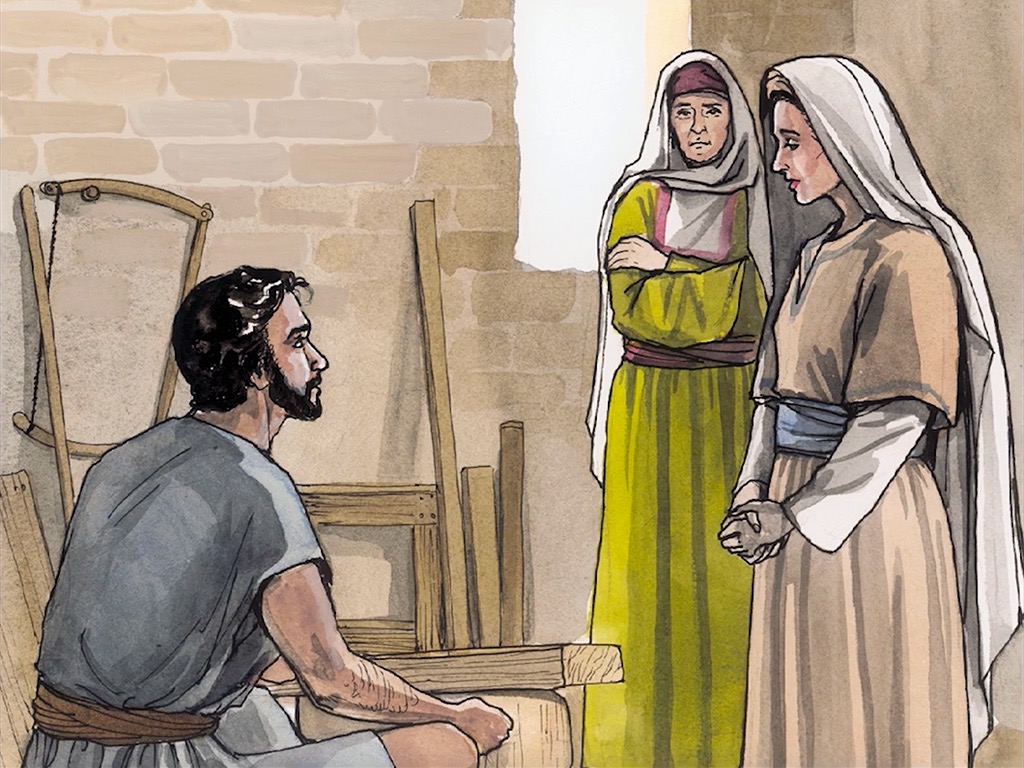 Da erschien Josef ein Engel im Traum.
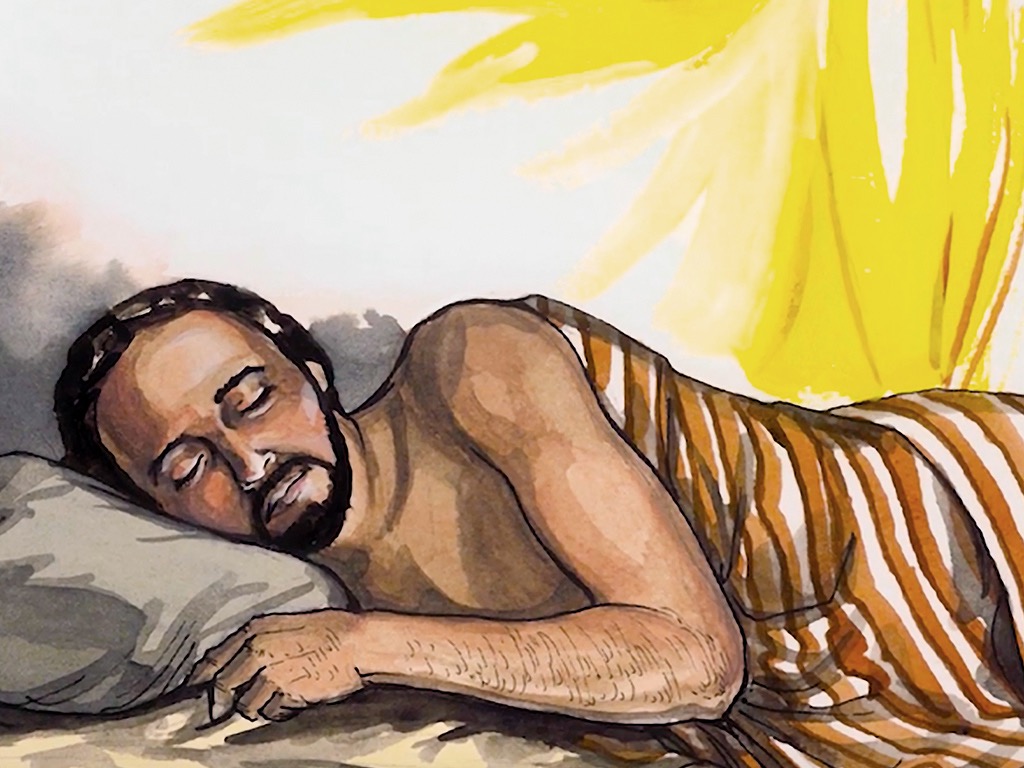 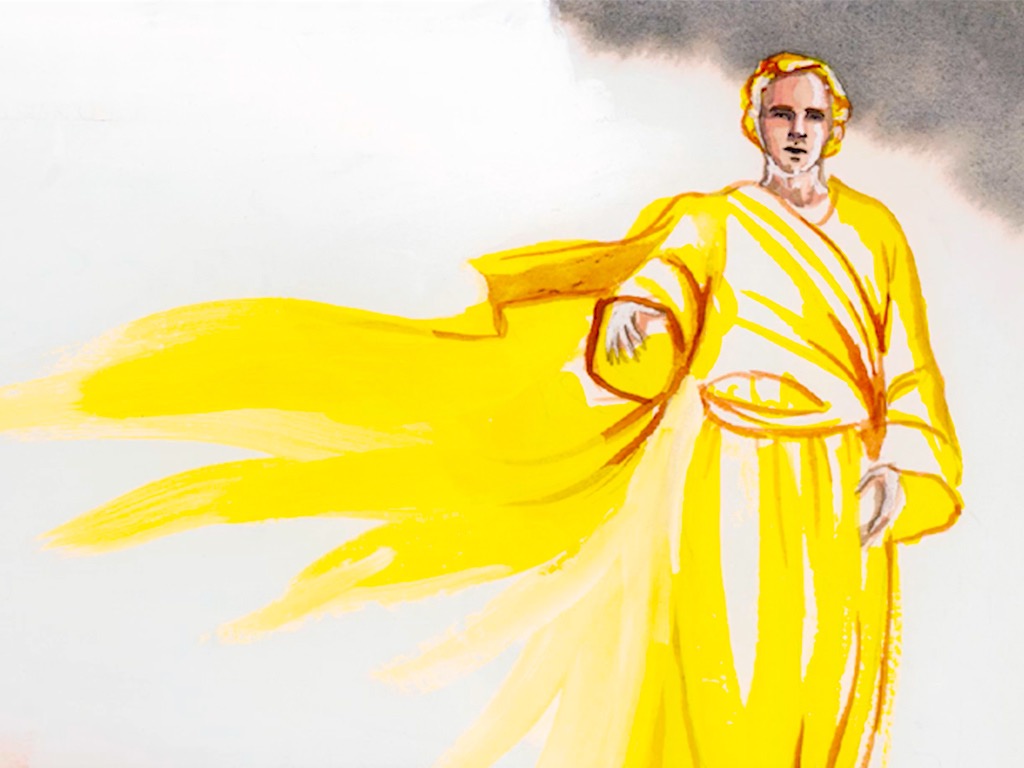 Der Engel sagte: Nimm Maria zur Frau. Das Kind ist vom Heiligen Geist. Es wird ein Sohn. Gib ihm den Namen Jesus.
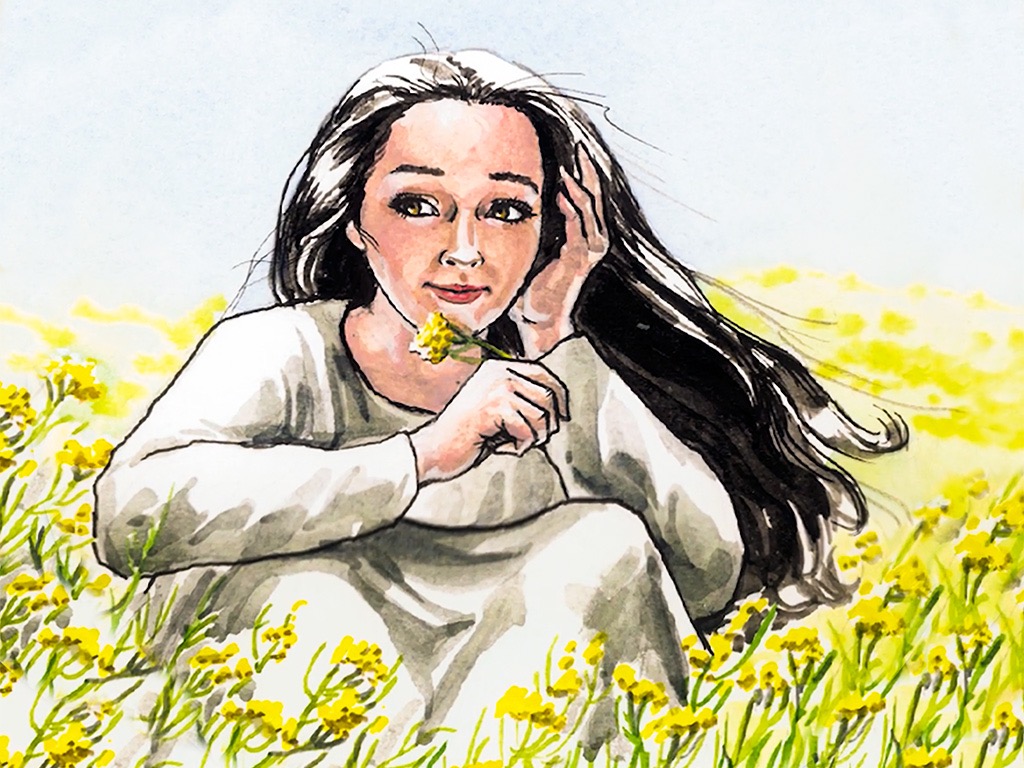 Als Josef erwachte, tat er, was der Engel ihm gesagt hatte.
Josef nahm Maria zur Frau und holte sie zu sich.
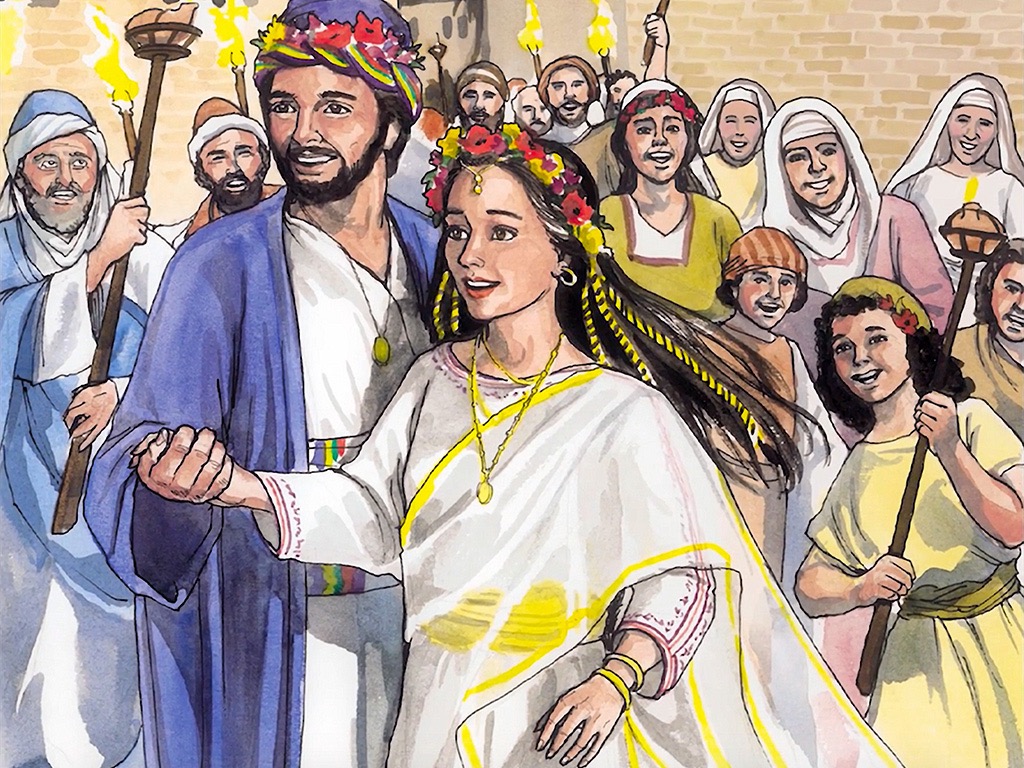 Kaiser Augustus befahl, dass alle Menschen sich in Steuerlisten eintragen mussten.
Deshalb ging Josef mit Maria von Nazareth nach Bethlehem in die Stadt Davids.
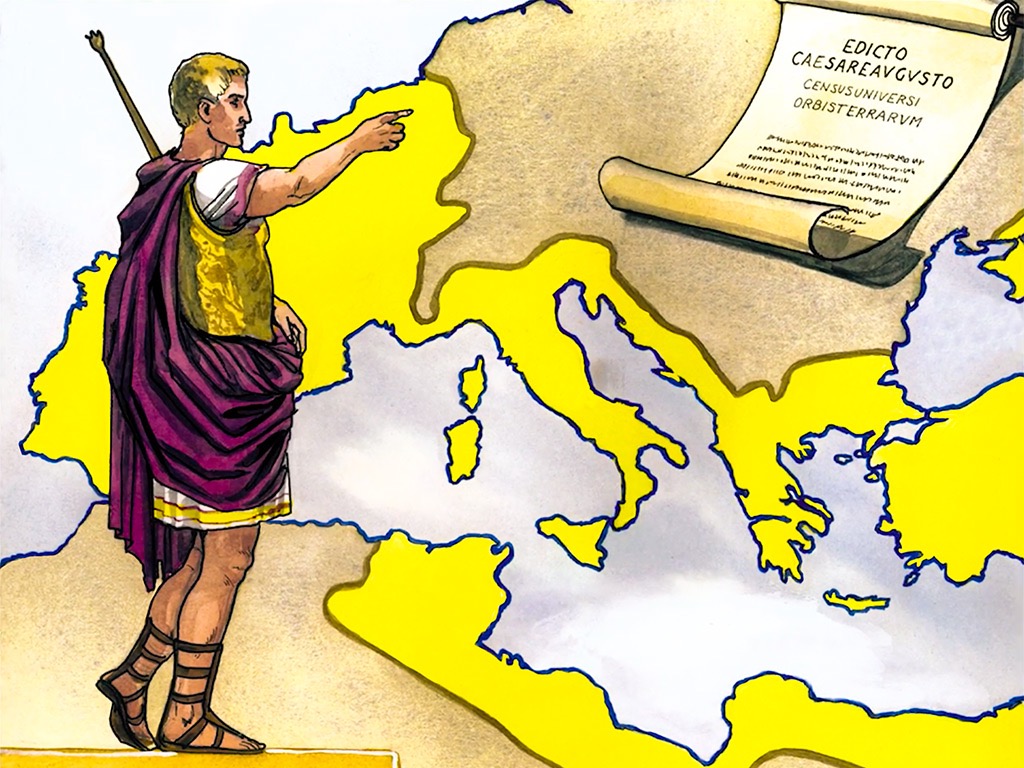 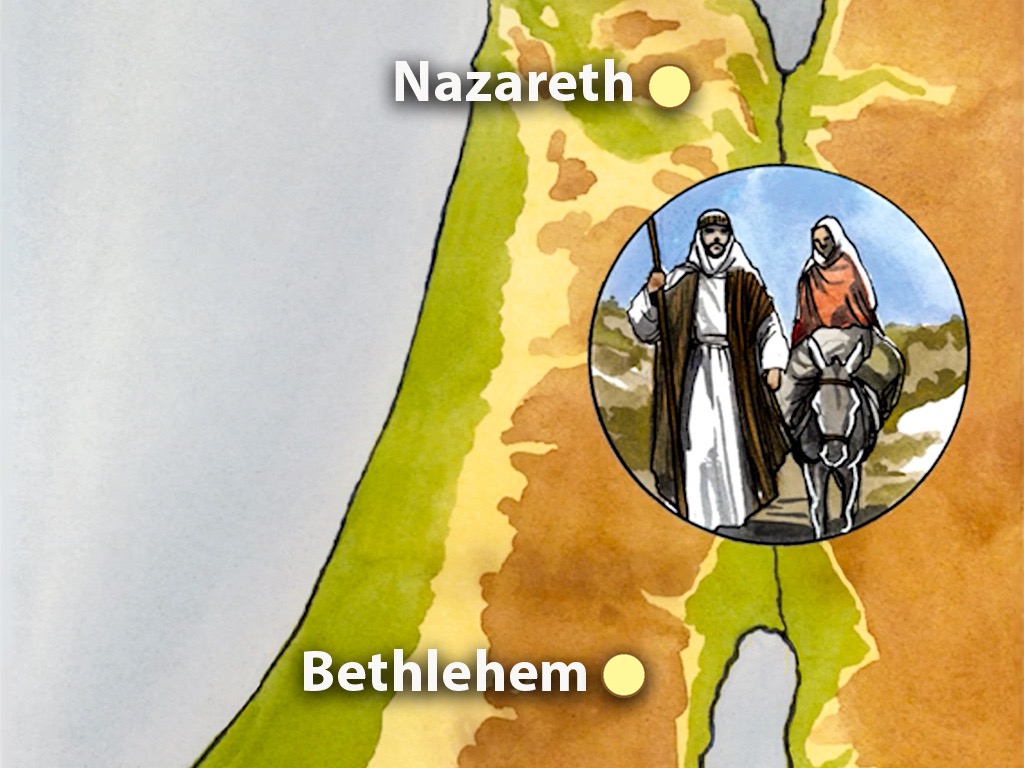 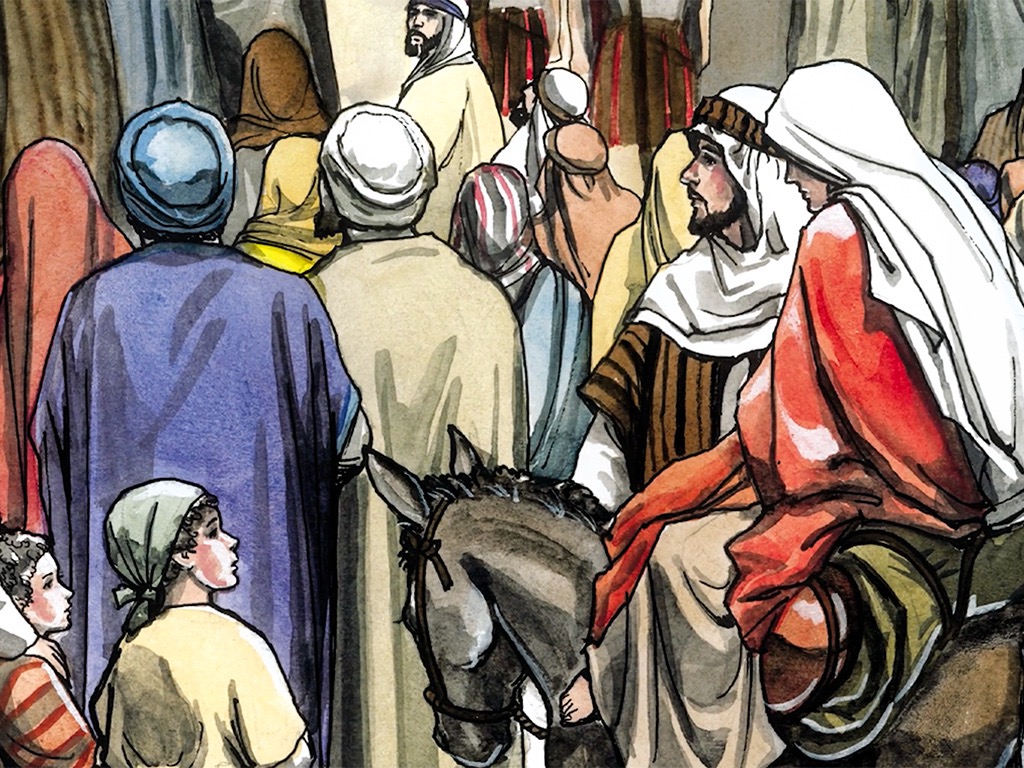 Maria gebar dort ihren Sohn, den Erstgeborenen,
wickelte ihn in Windeln und legte ihn in eine Krippe, weil in der Herberge kein Platz war.
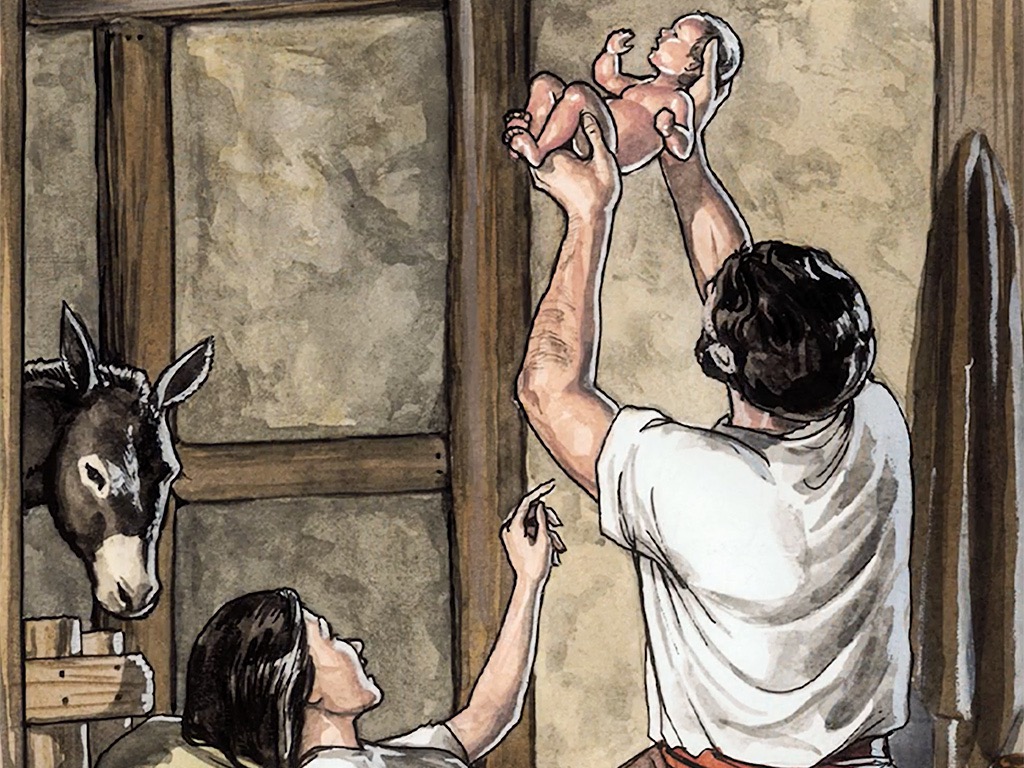 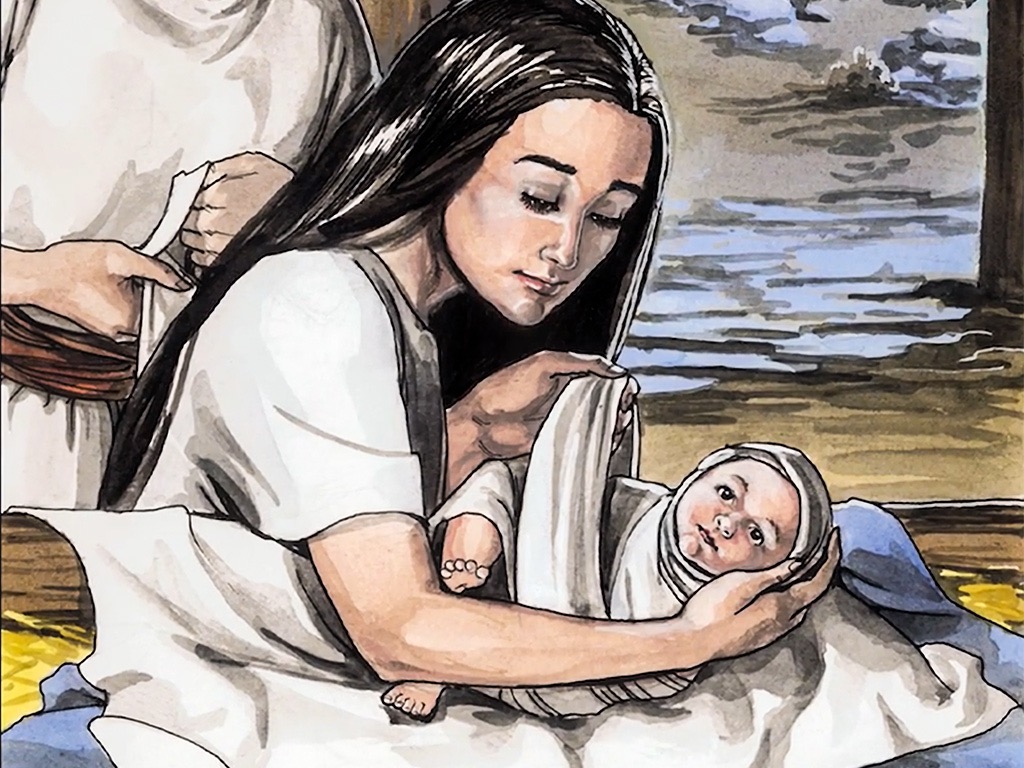 Hirten besuchten Josef, Maria und Jesus.
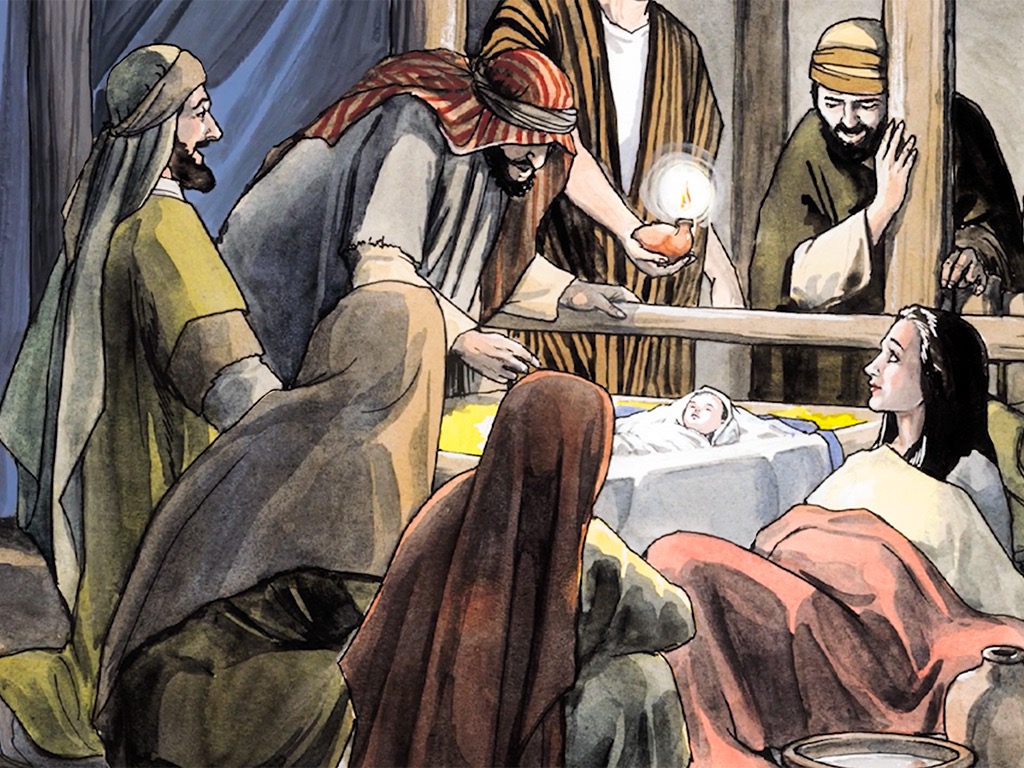 Josef und Maria brachten Jesus in den Tempel
nach Jerusalem wie es das Gesetz damals verlangte.
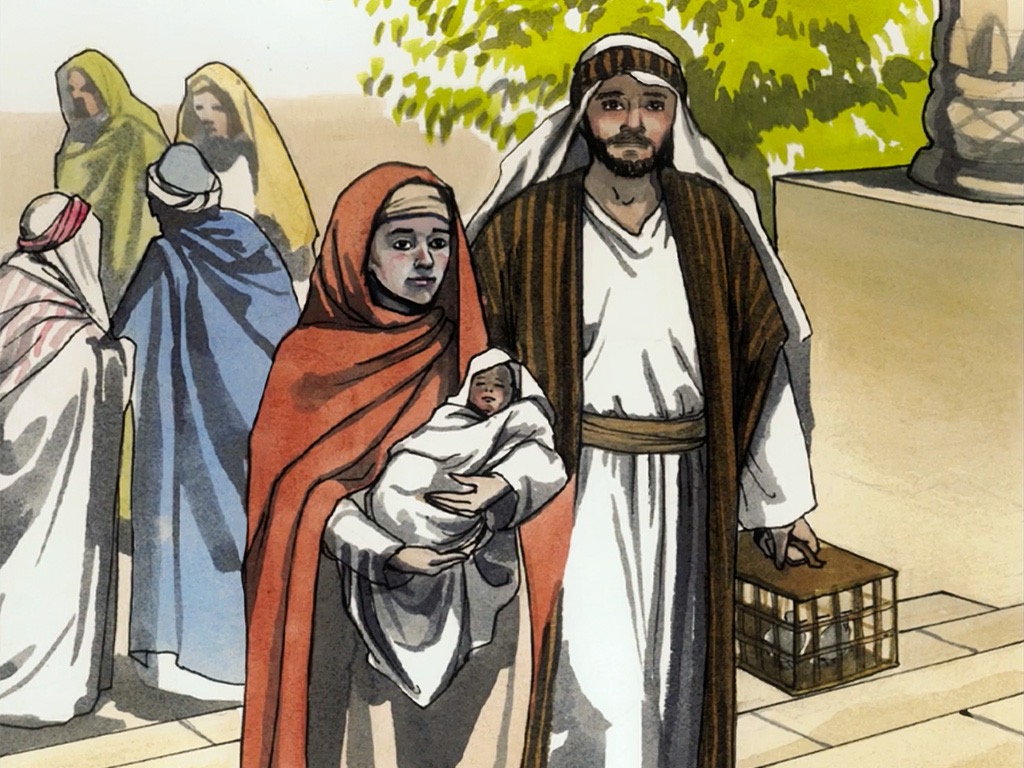 Sie brachten Tauben 
als Opfer dar.
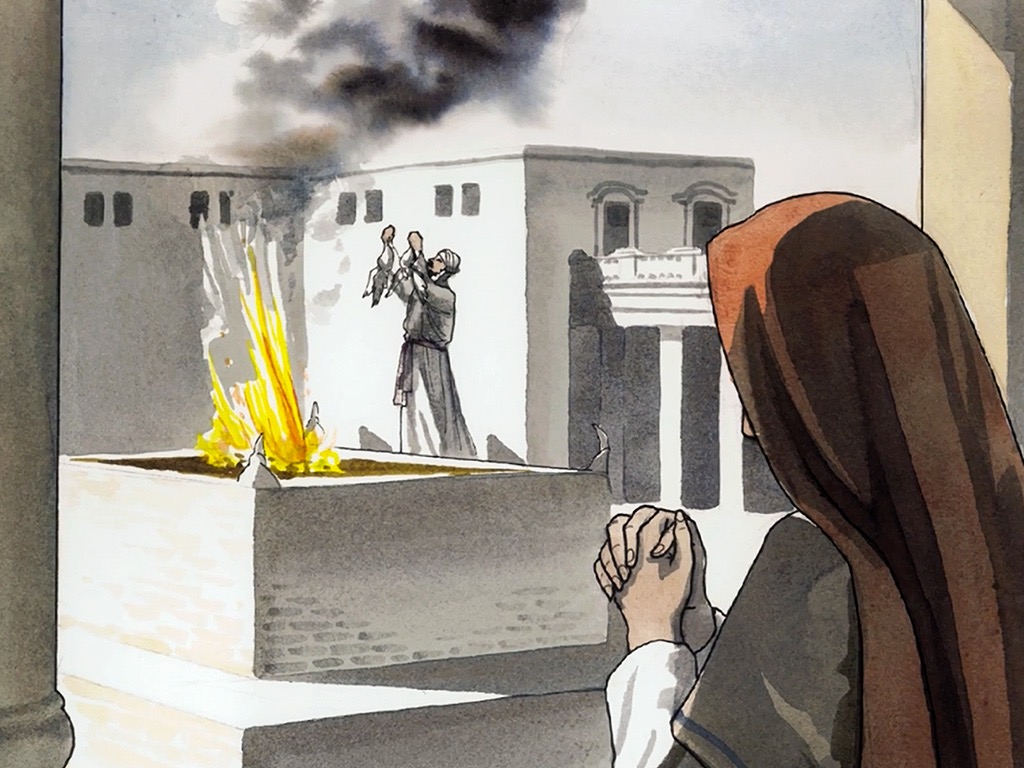 Simeon und Hanna, 
zwei alte Menschen,
sahen Josef und Maria, nahmen Jesus auf den Arm, lobten Gott und sagten: Jesus ist das Licht der Welt.
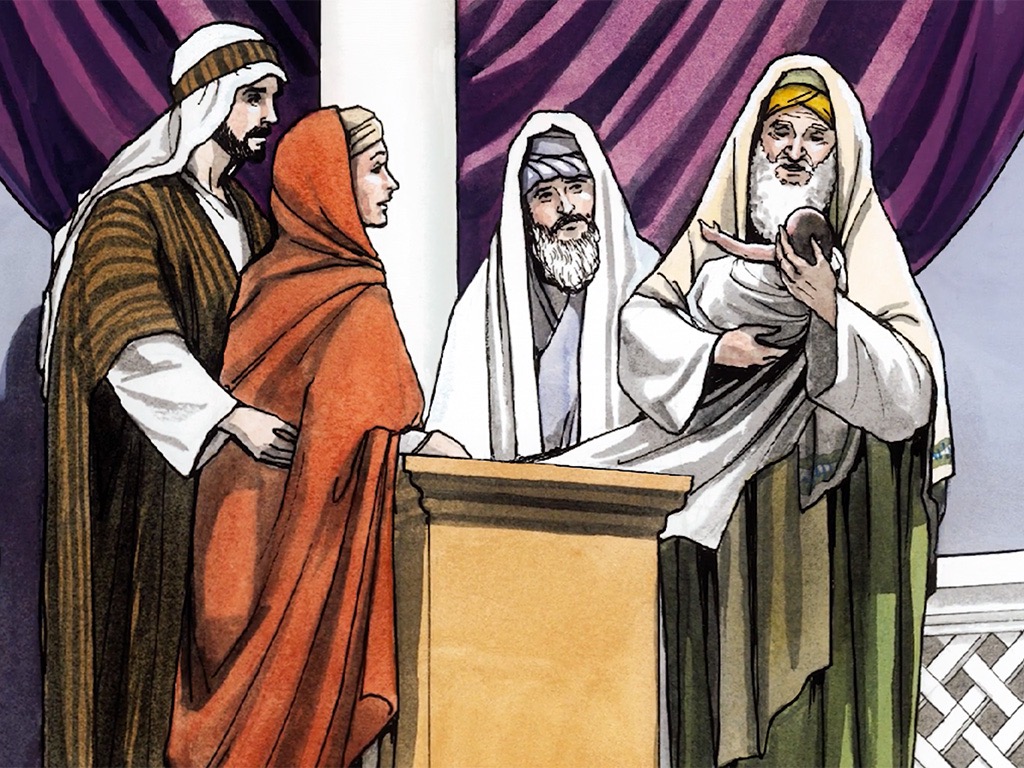 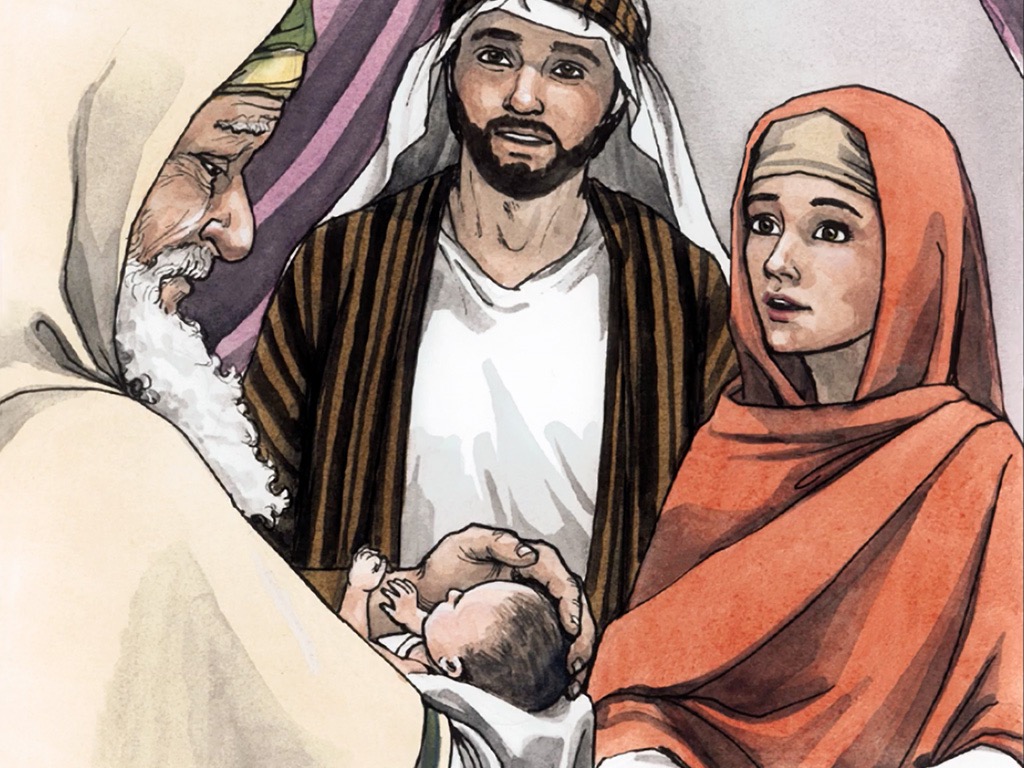 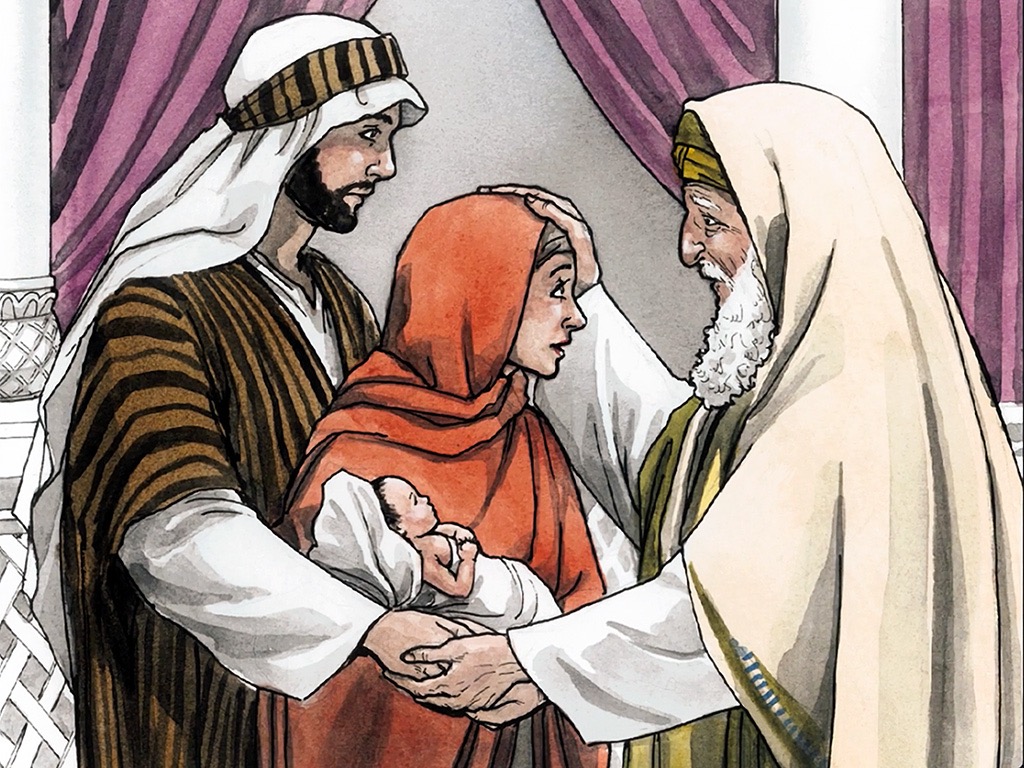 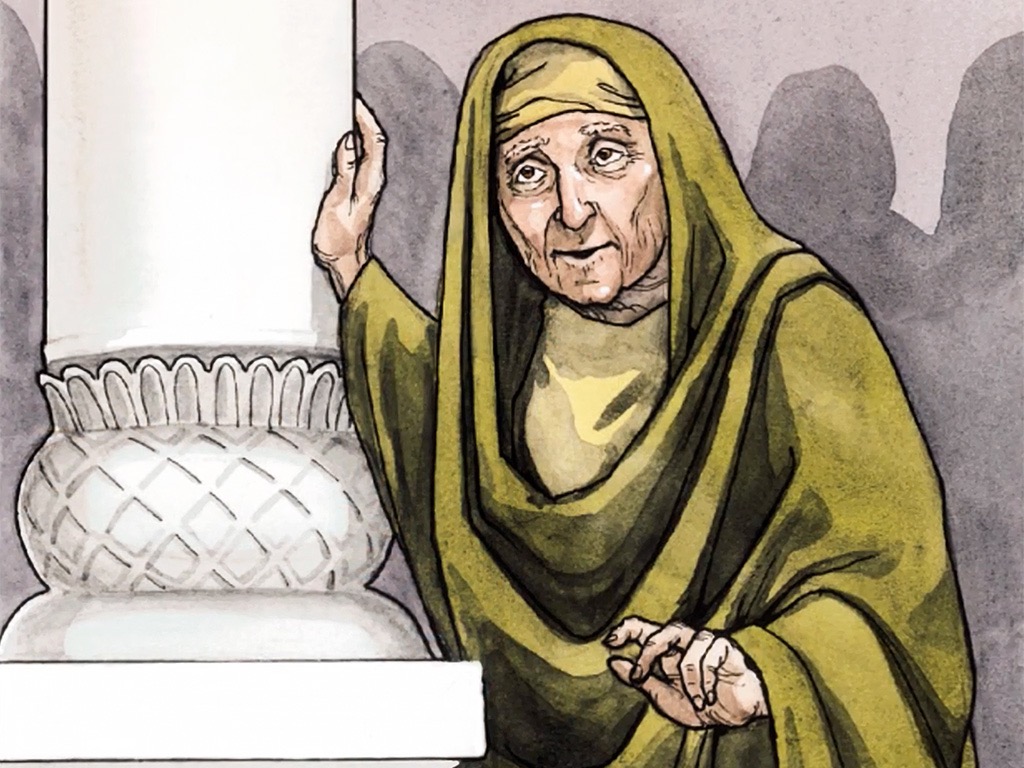 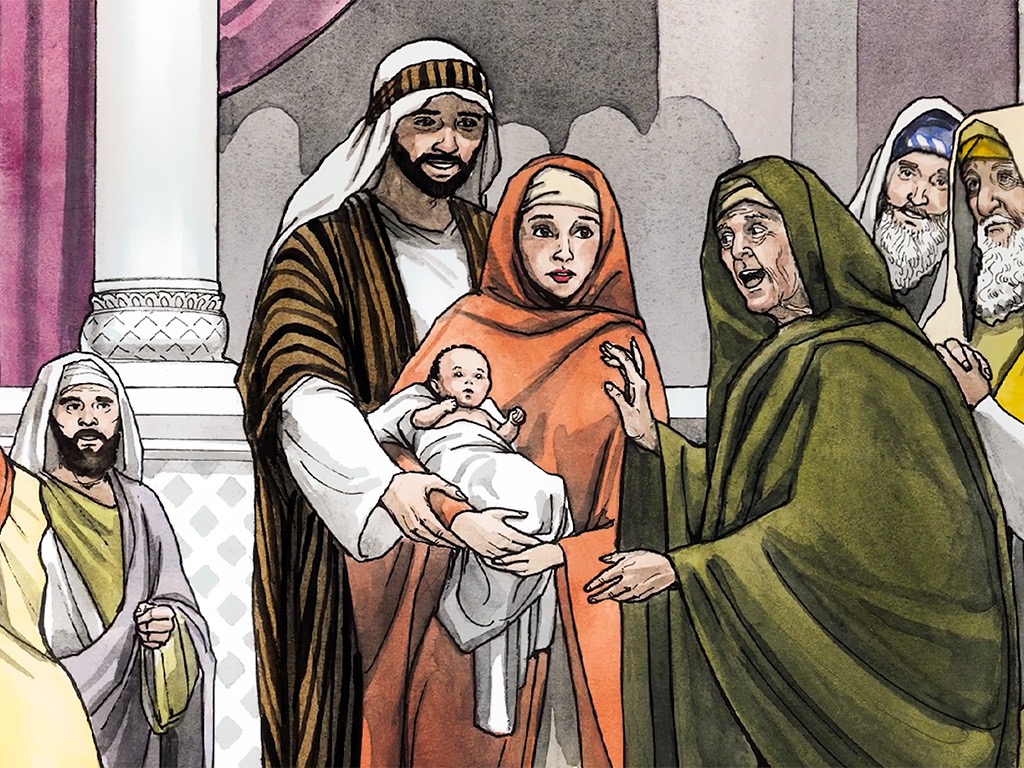 Sternforscher kamen
und brachten Gold Weihrauch und Myrrhe.
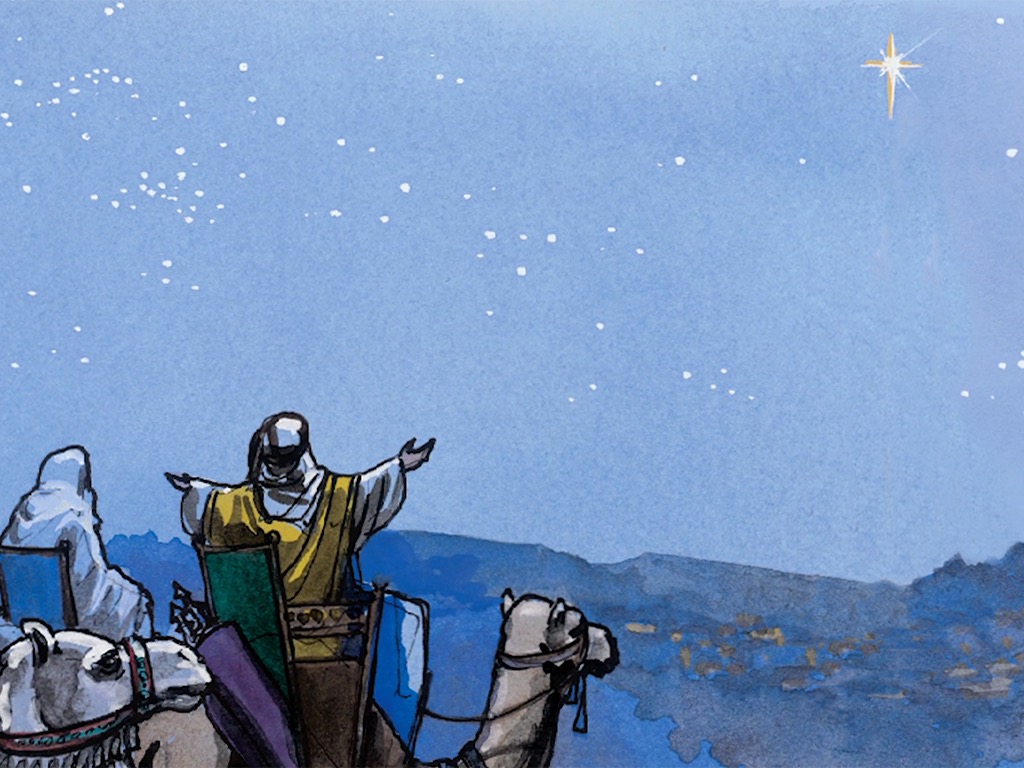 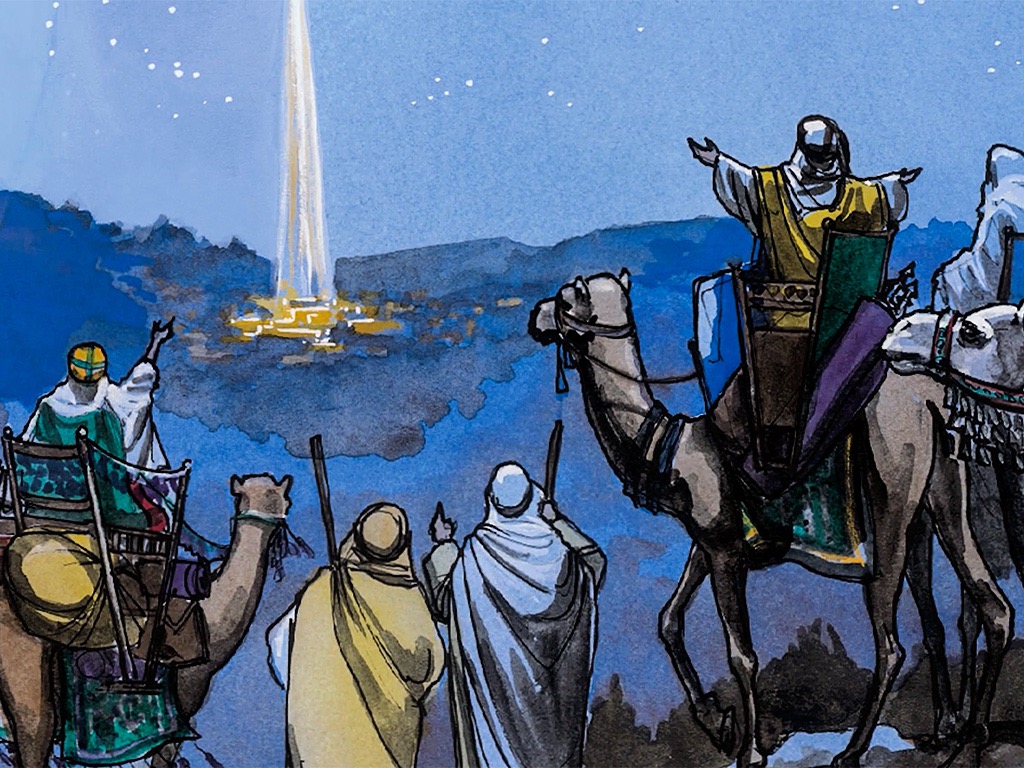 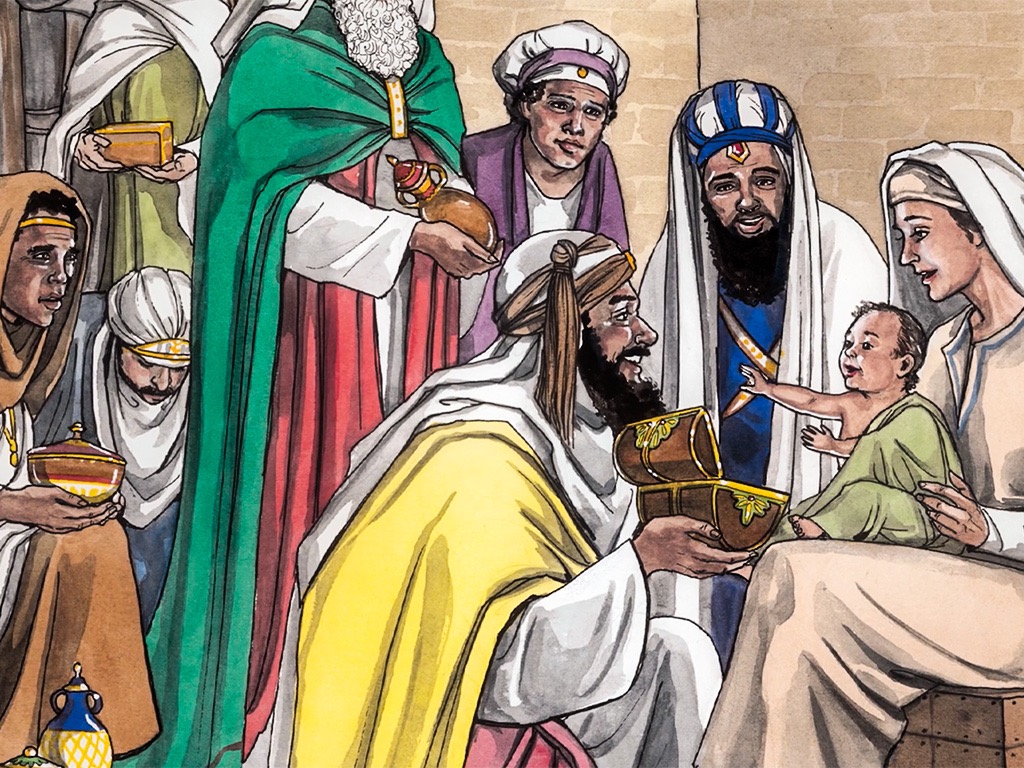 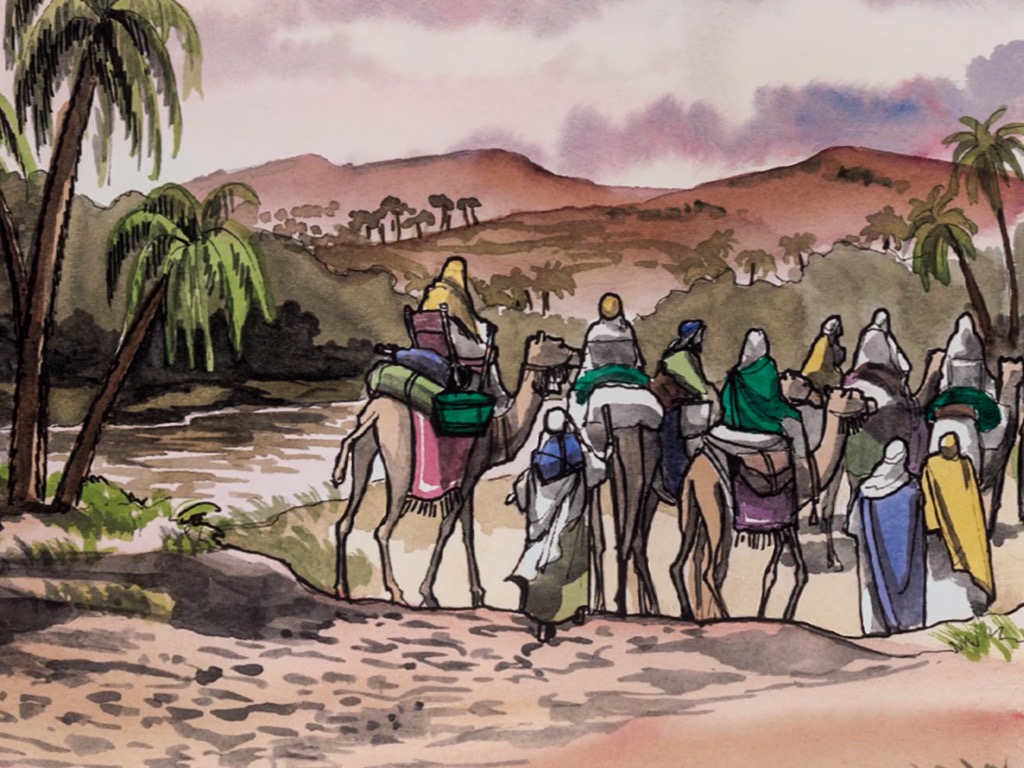 Als die Sternforscher wieder gegangen waren,
erschien Josef ein Engel im Traum.
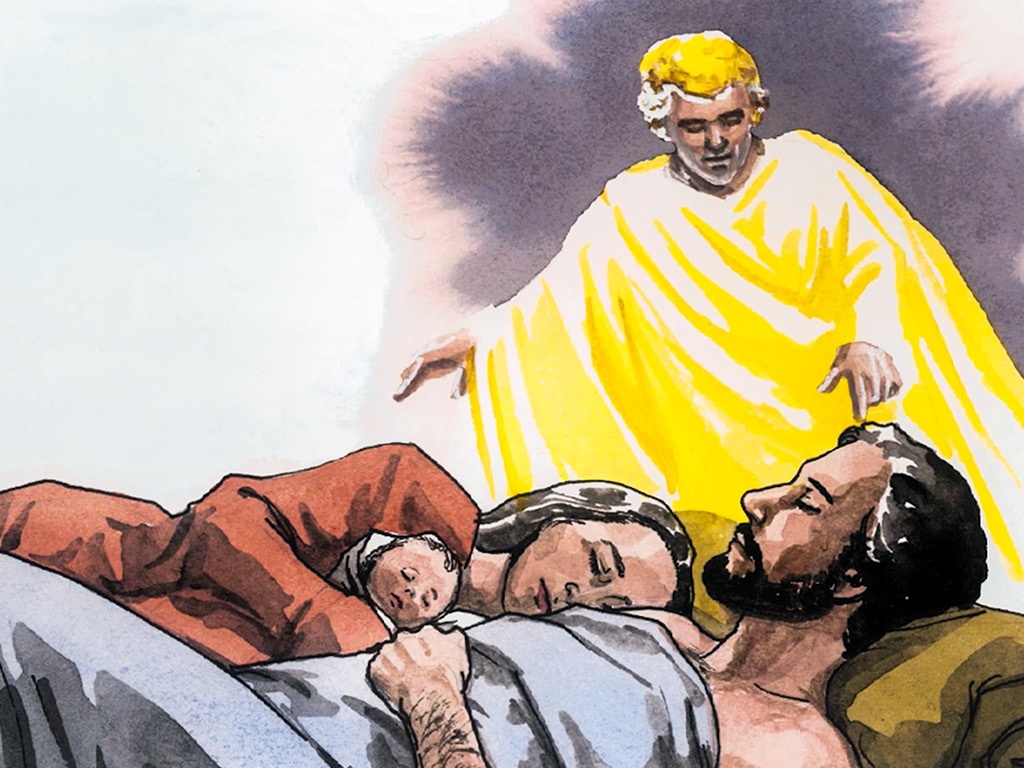 Der Engel sagte: Herodes will das Kind töten. Nimm die Mutter und das Kind und flieh nach Ägypten.
Da stand Josef auf und floh in der Nacht mit Maria und Jesus nach Ägypten.
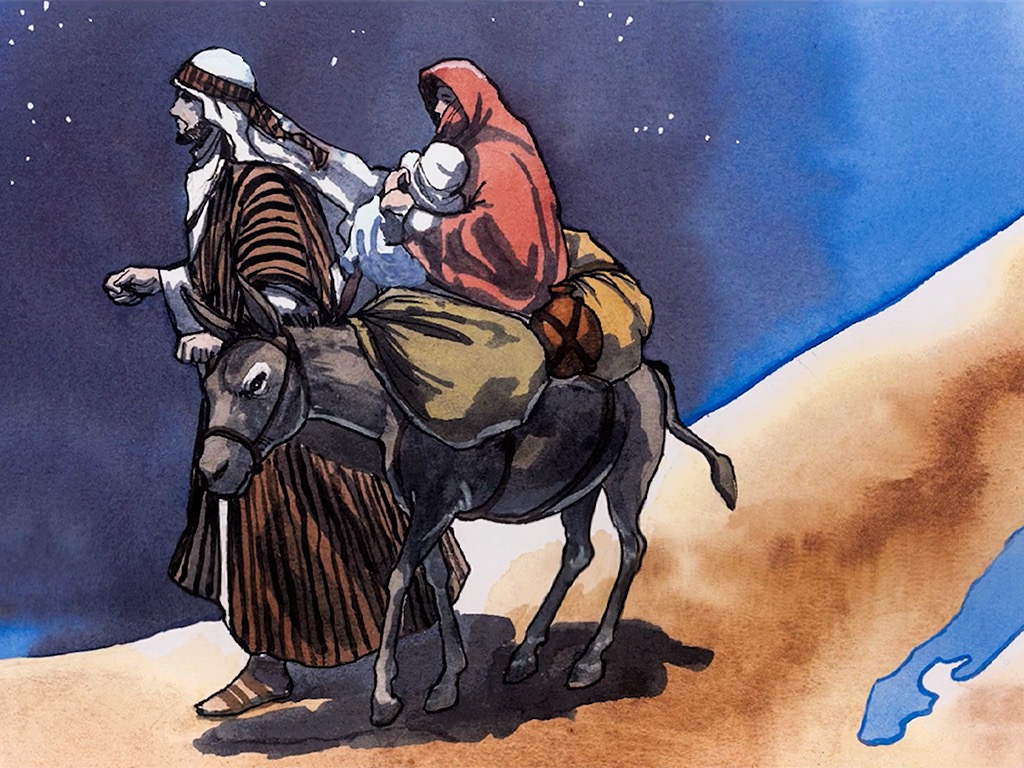 Nachdem Herodes gestorben war,
 Erschien Josef ein Engel im Traum und sagte: 

Steh auf, nimm das Kind und seine Mutter und geh nach Israel.
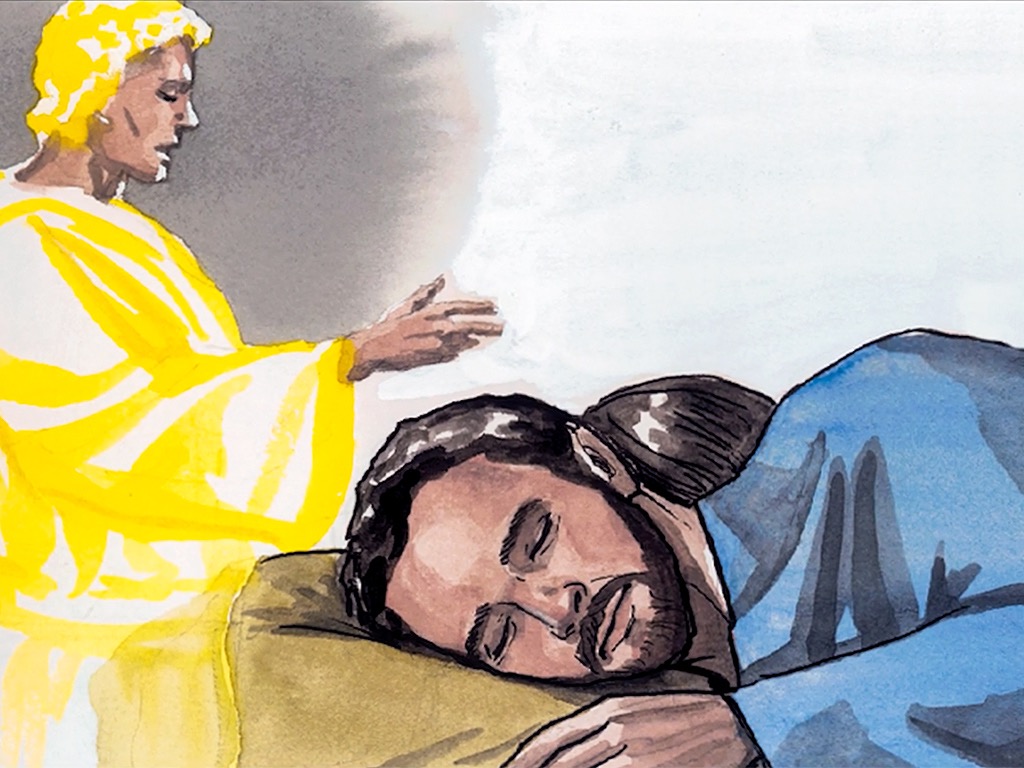 Weil Josef hörte, 
dass Herodes Sohn nun regierte, fürchtete er sich 

nach Bethlehem zurück zu gehen.
Josef ging daher mit Maria und Jesus nach Galiläa in die Stadt Nazareth.
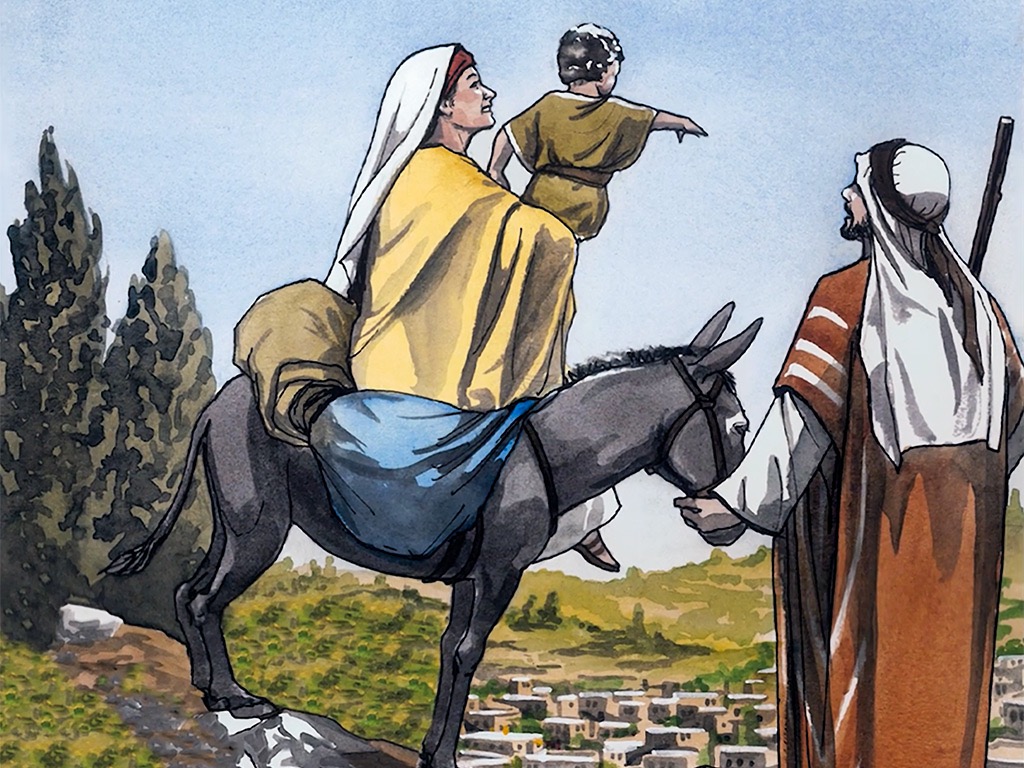 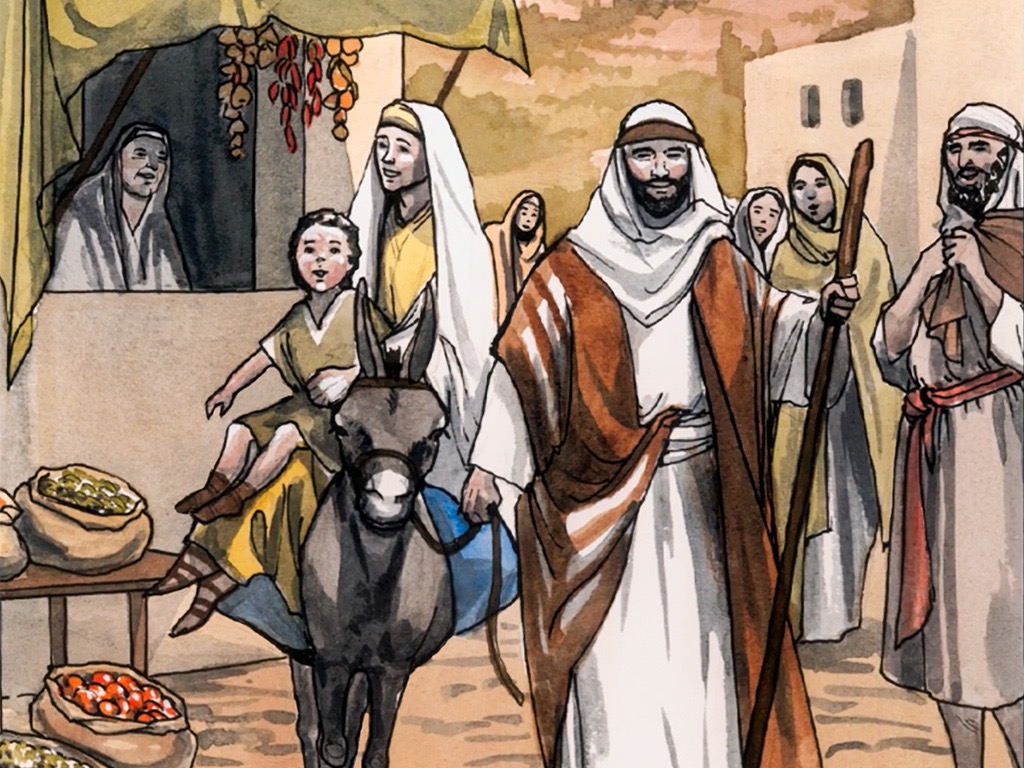 Jesus lernte von Josefdas Bauhandwerk.
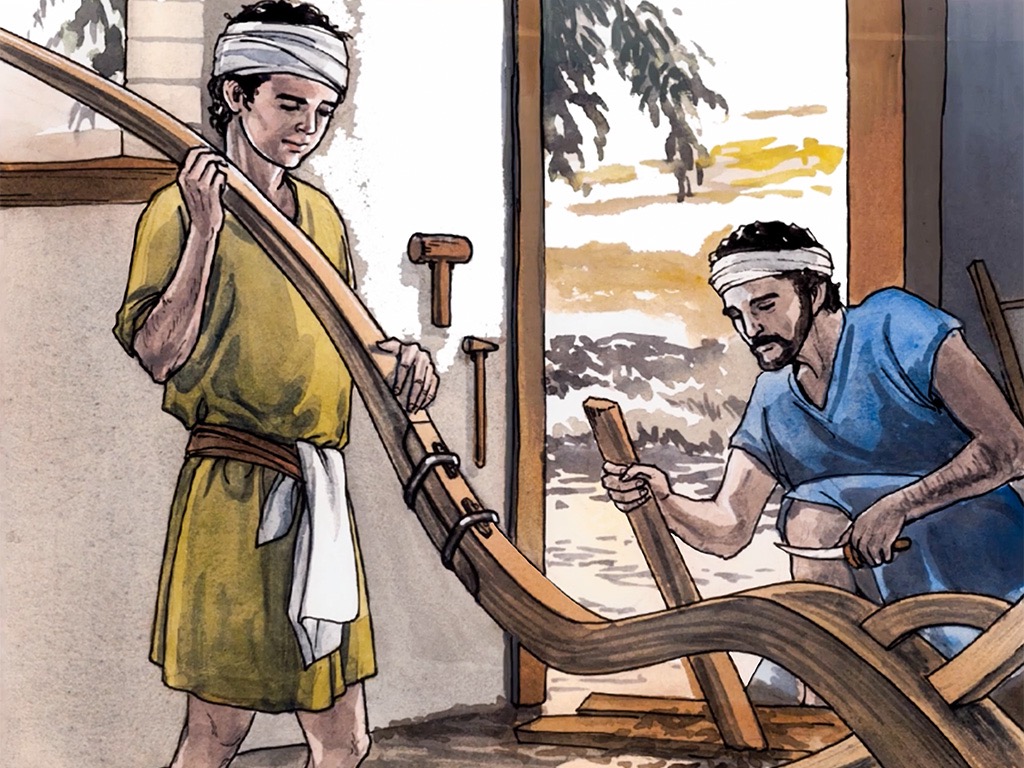 Josef und Maria gingen jedes Jahr zum 

Paschafest nach Jerusalem.
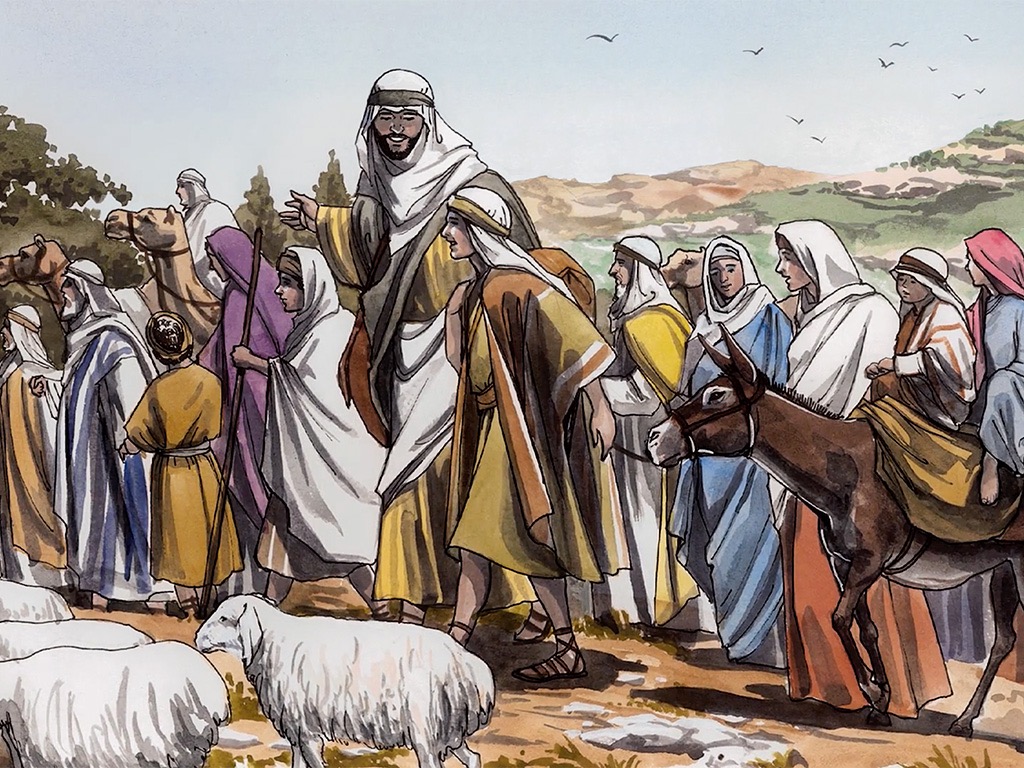 Als Jesus 12 Jahre alt war feierten sie auch in Jerusalem das Paschafest.
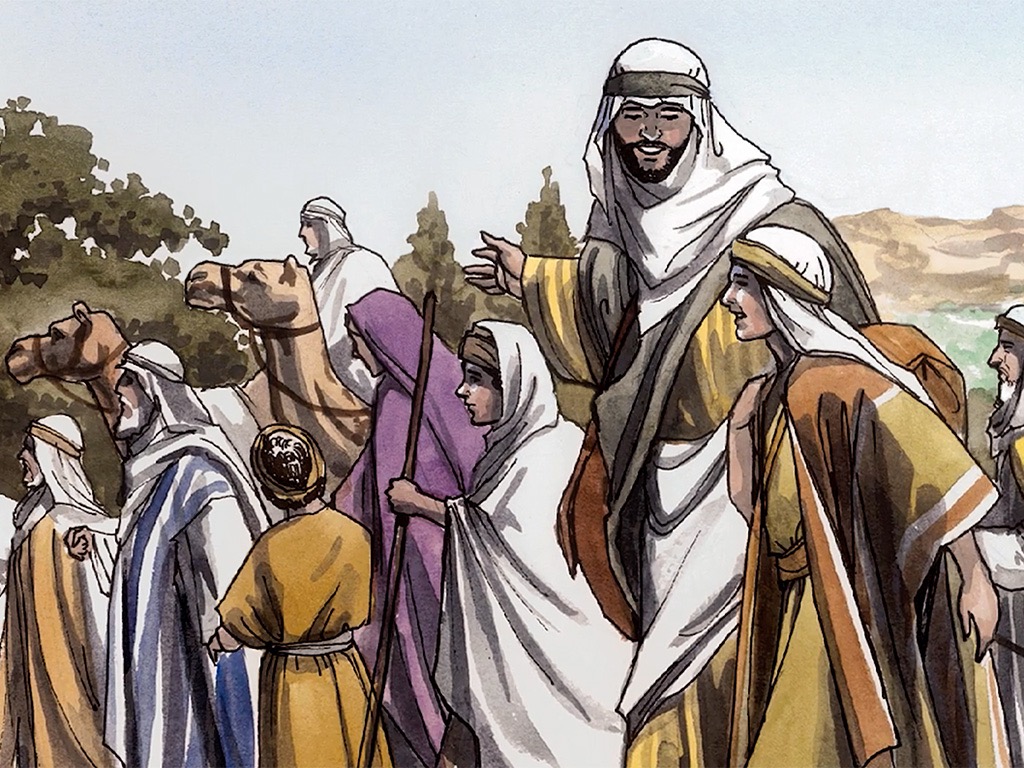 Danach gingen sie wieder nach Hause. Jesus blieb aber 
in Jerusalem.
Maria und Josef dachten er sei in der Pilgergruppe.
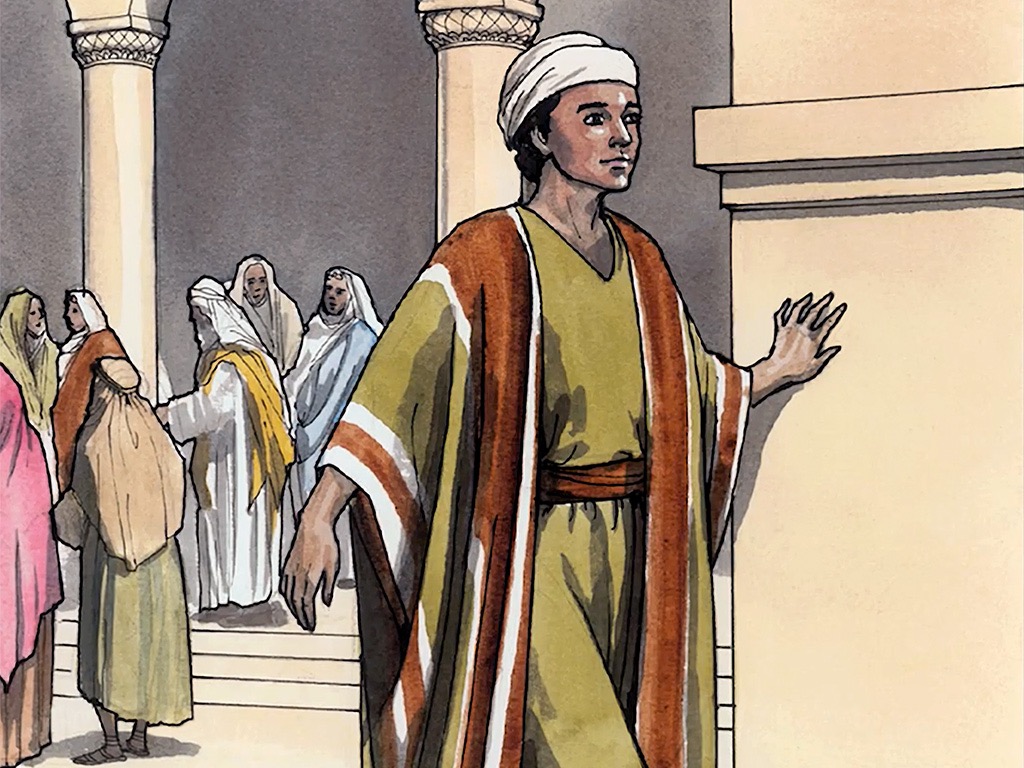 Am Abend merkten 
Josef und Maria, 
dass Jesus nicht da war. 

Sie kehrten nach Jerusalem zurück und suchten Jesus.
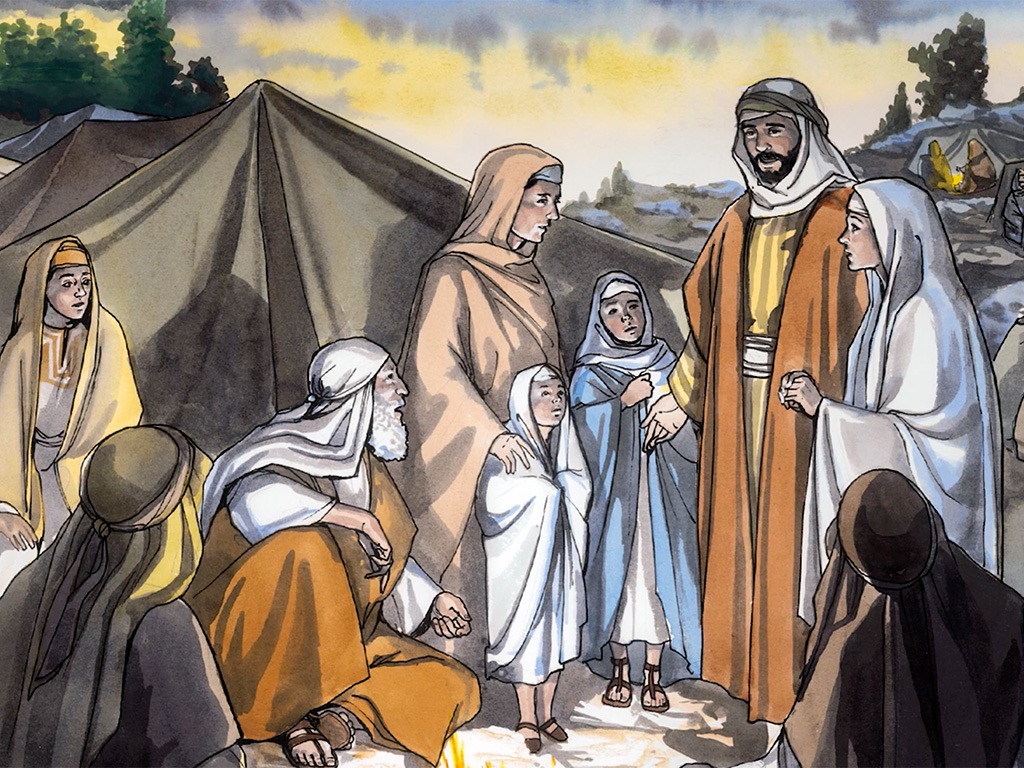 Josef und Maria
suchten Jesus in Jerusalem

 
drei Tage.
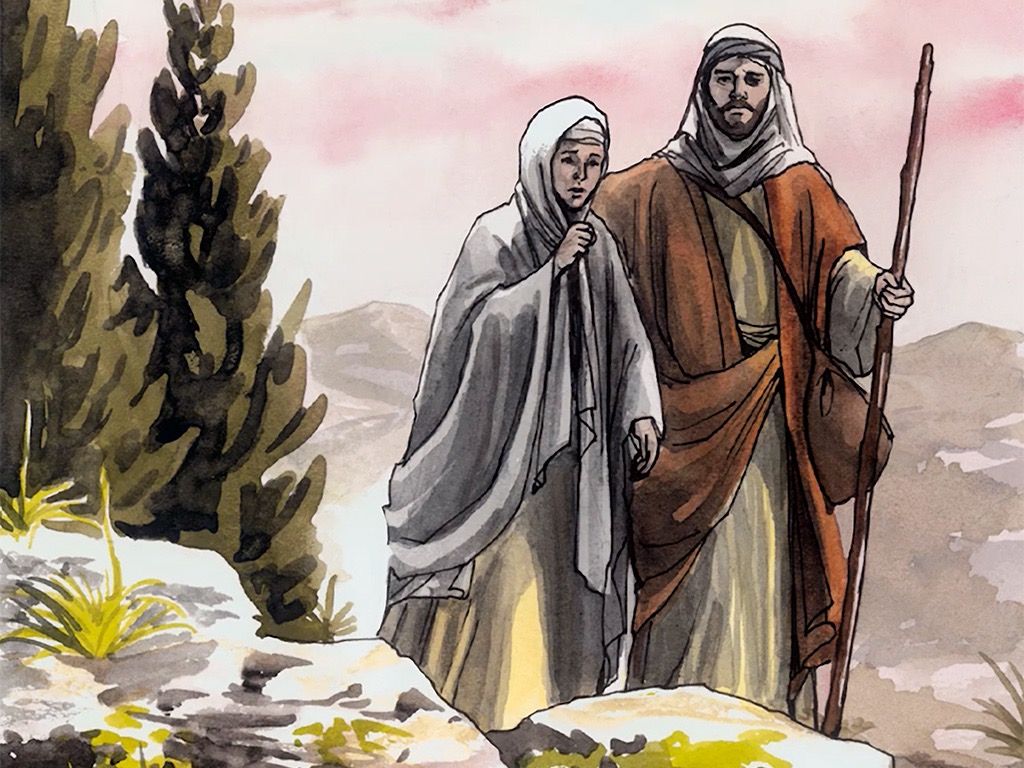 Dann fanden sie Jesus 
im Tempel.
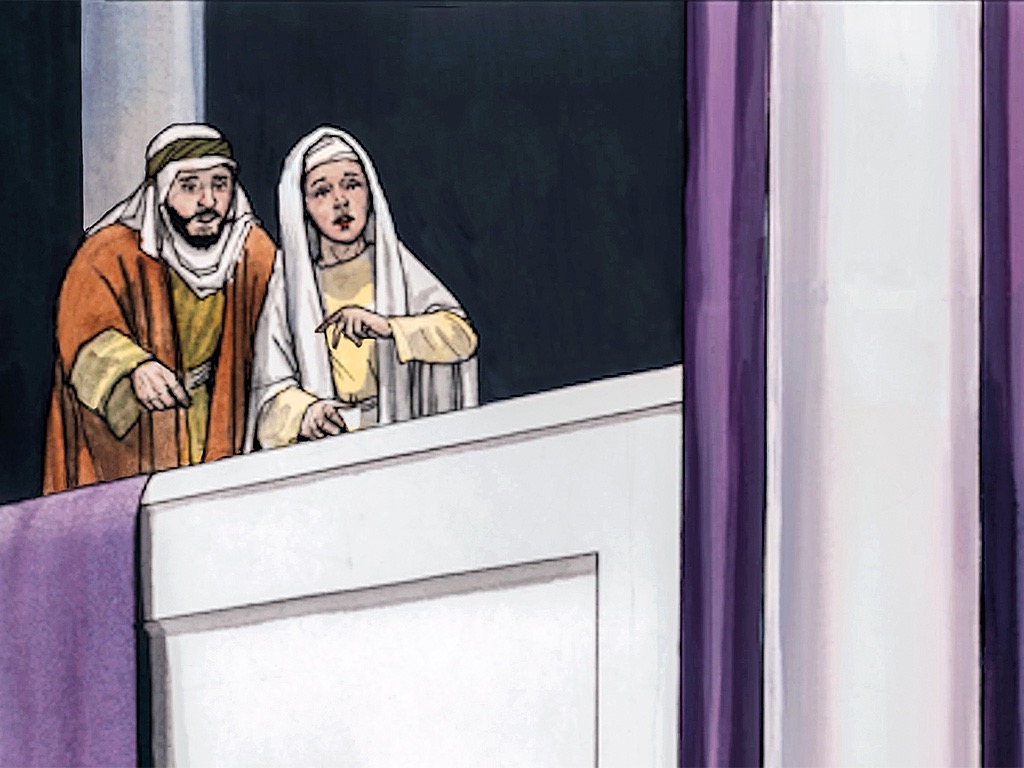 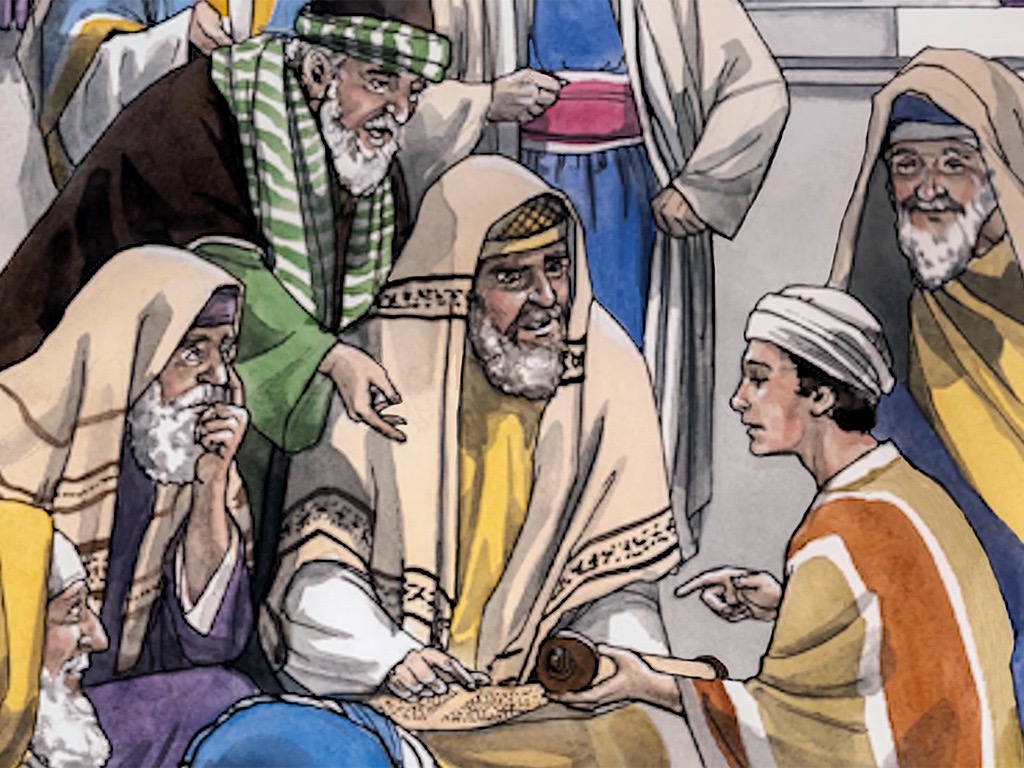 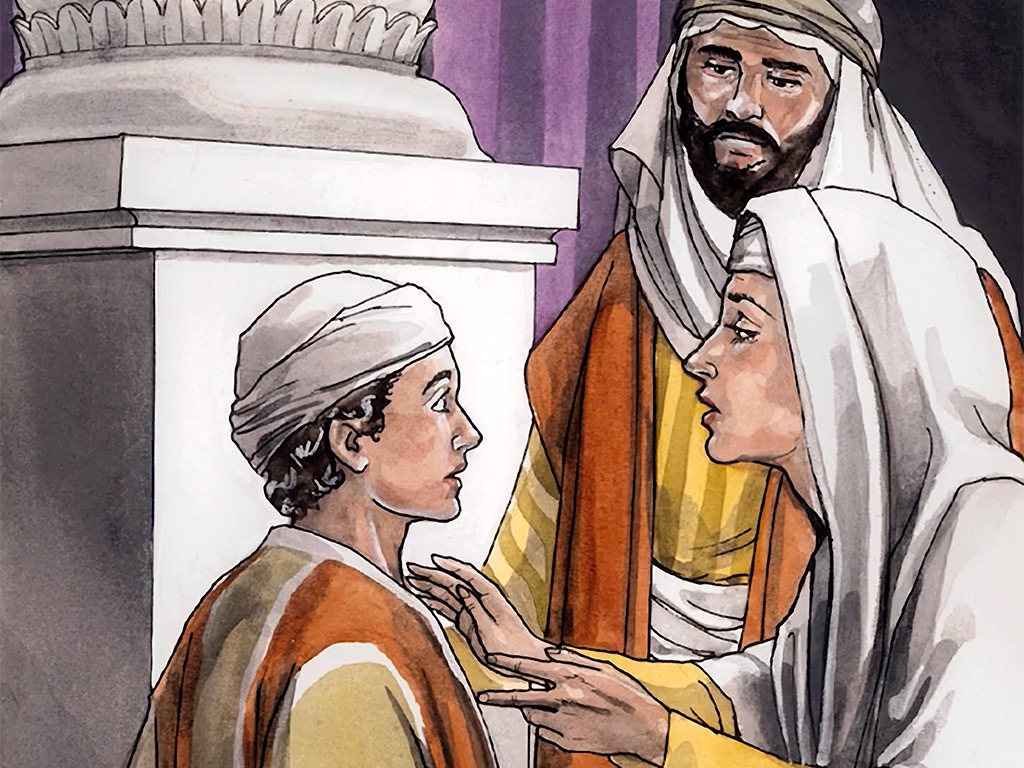 Jesus kehrte mit Josef und Maria nach Nazareth zurück.
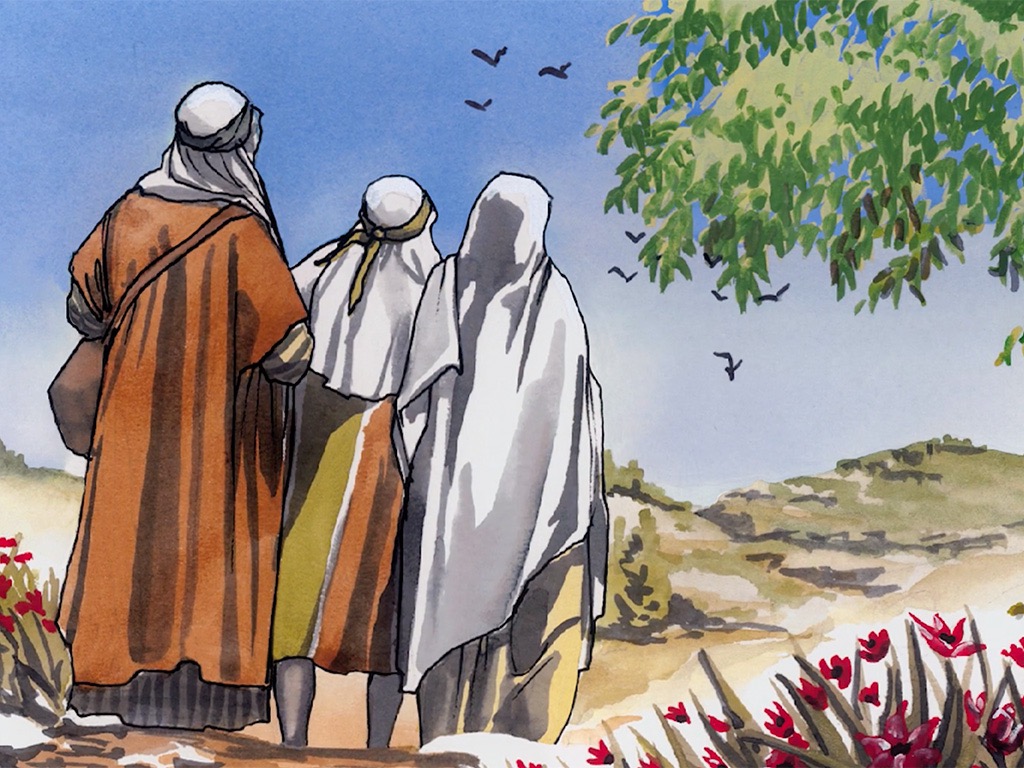 Über Josef wird in der Bibel 
nichts Weiteres berichtet.

Aber von Jesus 
sagen die Menschen später: 
Ist das nicht Jesus, 
der Sohn 
des Josef aus Nazareth!
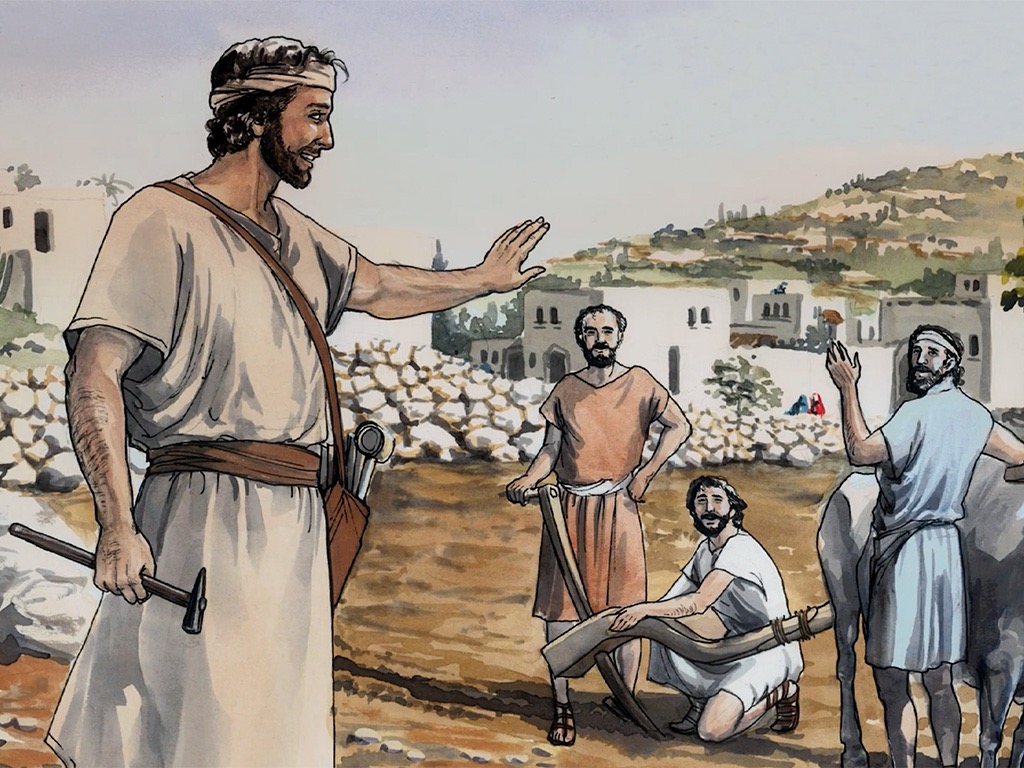 Zeichnungen:© Paula Nash Giltner
Text:

Annette Zimmermann 
auf Basis der Online Ausgabe der Deutschen Bibelgesellschaft der revidierten Einheitsübersetzung 
von 2016.

https://www.die-bibel.de/bibeln/online-bibeln/einheitsuebersetzung/einheitsuebersetzung/


Zusammenstellung:
Annette Zimmermann 2020
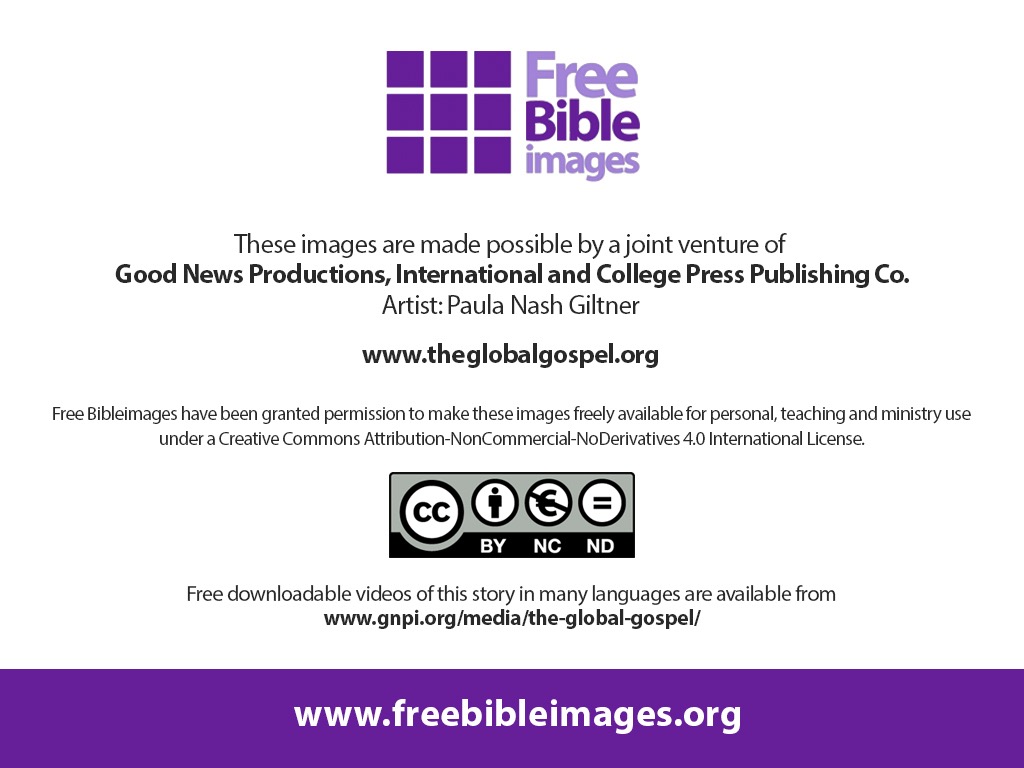 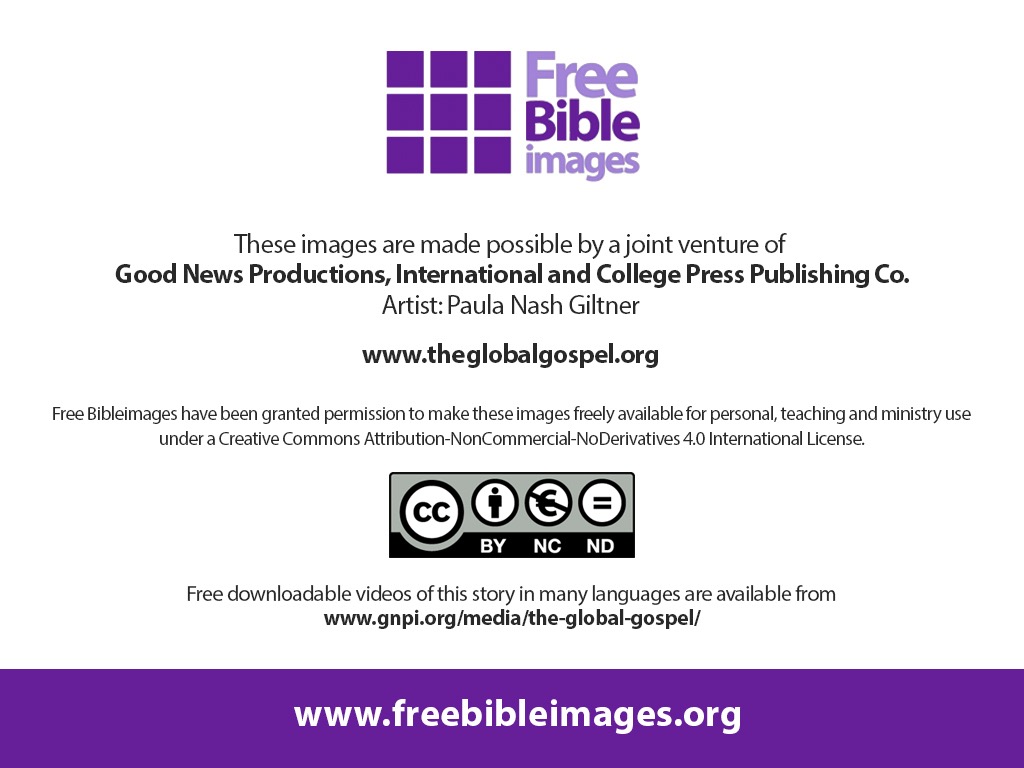 Nutzung nur im Religionsunterricht und Andachten 
im christlichen Kontext gestattet.